German
Guided Writing:  Higher 
 Holidays and travel 


Downloadable Resource
Herr Scales
[Speaker Notes: Take the title for the lesson from the context column of the SOL.  Take the grammar focus from the grammar column.  Show full green screen to start with and then bring in your face in the top right hand corner.
E.g.Hola. Soy [Doctora Hawkes] ¿Cómo estás? In this lesson we [practise the present tense with some regular verbs so we can talk about what people do].  I hope you are in a quiet space without distractions, and have a pen and paper to hand.]
You are writing about holidays on your blog.  Write about 150 words covering all the bullet points.
Beschreib deine letzten Sommerferien!
Wie wäre dein Traumurlaub?
[Speaker Notes: This is the GCSE style question we will be working on today.  Everything we do in today’s lesson will help you to write an answer to this question.  

So what are you being asked to do in this question?  Let’s explore it together.

Then go through the bullet points to find out what they mean.  Don’t tell them.  Elicit the answers from them.]
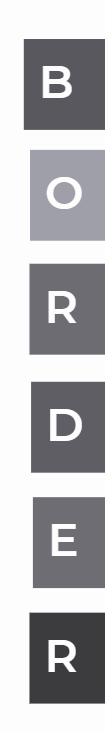 Basic answer to the bullet point
Opinion
+
Reason
+
Development
+
Elaborate language :)
Review
[Speaker Notes: Before we get started today, I’d like to introduce you to the writing model we will use in our lesson today to structure our piece of writing in a logical and coherent way.

At Oak National Academy, the writing model we use is called the BORDER model.  This model will help you to plan your answer carefully.

When you are planning your answer to this question you are going to Identify a Basic answer to the bullet points.

There are then multiple options for what else you might include.  Press return but don’t talk.  Then explain.  You will also need to identify an  Opinion, a Reason, some ways to develop your basic answer and an example of elaborate language you can include to impress your teachers.  Ideally you would include each of these aspects in each of your answers to the different bullet points.  Once you have written your plan and then your piece of writing, you need to review it very carefully, thinking about whether what you are planning on including actually answers the question and is relevant to the question.

If you’d like to make a note of this model, please pause the video now to do.  Mets la vidéo en pause.Alors tu es pret?  Tu es prete?  On y va!]
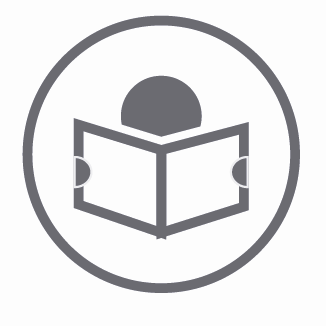 Using verbs in multiple tenses
Ich habe gewohnt
Ich wohne
Ich werde  …. wohnen
Ich würde … wohnen
Ich habe gespielt
Ich werde ….spielen
Ich spiele
Ich würde … spielen
Ich gehe
Ich würde … gehen
Ich bin gegangen
Ich werde ….gehen
[Speaker Notes: So now we have spontaneously conjugated three verbs in multiple tenses, let’s focus on your accuracy. Can you actually write these verbs down accurately.Please write down the title “using verbs in multiple tenses”. On the screen you can see a grid.  Please copy down the titles for the 6 columns.  You don’t need to copy the grid in full - just make sure you lay out your work so you can understand it when you come back to look at it.

I want you to fill in as much as you can on this table.  If you have no idea where to start, keep watching for a few clues!  

NOTES

Your first verb should be a regular verb.  The second verb could be a different type of regular verb or a HF irregular verb needed for this unit.  The 3rd verb should be something really high frequency, likely to be irregular and relevant to the unit.  It might be to go - might be something else.]
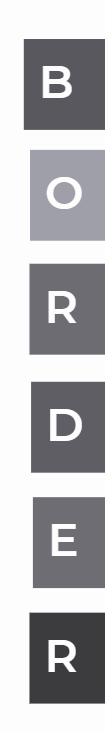 Wie wäre dein Traumurlaub?
Mein Traumurlaub wäre ein Strandurlaub in Kalifornien, weil ich viele Berühmtheiten sehen könnte, also möchte ich in einem Luxushotel in LA wohnen. Ich denke, dass ich jeden Tag schwimmen gehen würde, wenn ich mich am Strand gesonnt hätte.
Wenn ich das Geld hätte, würde ich auch ein Ferienhaus kaufen. Ich würde es toll finden, da das Wetter meistens sonnig ist, und ich meine Freunde einladen könnte. Vielleicht würden wir nach San Francisco fahren, um die Golden Gate Bridge zu sehen
Remember, it is only around 150 words for the whole task. So for a 2 bullet point question, you only need around 75 -100 words per bullet point - no more. If you write too much, you are at increasing risk of making mistakes which could impede communication and lose you marks
[Speaker Notes: On the screen, you  can see a model answer to our first bullet point.  Let’s look at it more closely.  The bullet point asked us to ………  In this paragraph we have got a basic answer (highlight in green) and we’ve also got…  highlight other aspects from the BORDER model in the relevant colour.

If there are any parts of this paragraph you’d like to borrow for your own answer, please pause the video now and make some notes.  Mets la vidéo en pause.]
Beschreib deine letzten Sommerferien
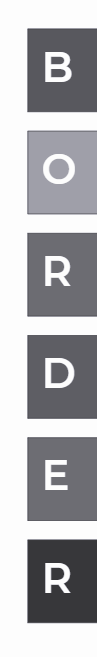 In den letzten Ferien bin ich …..…… gefahren
Ich habe …….. + past participle
Ich bin…...gegangen
Ich habe das + adjective gefunden, weil…...
PERFECT TENSE mainly, but….!!!!
Use subordinate clauses with weil, obwohl, damit, als. sobald. nachdem and others you can remember

Lessons 13,14 & 15 of this unit will give you some ideas!
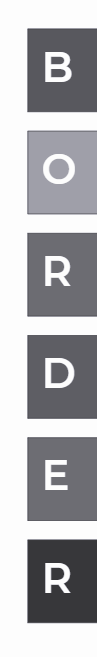 Remember, it is only around 150 words for the whole task. So for a 2 bullet point question, you only need around 75 -100 words per bullet point - no more. If you write too much, you are at increasing risk of making mistakes which could impede communication and lose you marks
[Speaker Notes: On the screen you can see some sentence starters in TL which might help you to get started.  I’ve also put down a couple of ideas of what you might write about on the right hand side of the screen.  Remember to look back at the notes in your book from earlier in the lesson.  Maintenant mets la vidéo en pause.]
Review
Beschreib deine letzten Sommerferien
Accuracy:- Remember past participles at the end. If you started sentences with adverbs/time phrases, the auxiliary verb follows the adverb eg. In den letzten Ferien bin ich…..gefahren  Gender of buildings correct?

Content: 
Up to 5 activities in past, no more. Then did you give an opinion and justify it? Did you use a variety of subordinating conjunctions?
[Speaker Notes: It’s impossible for me to have guessed exactly what you have written down in your answer but I’ve had a think about some of the possible mistakes you might have made.  I’m going to ask you to review you work both from an accuracy point of view but also from a content point of view too.  Let’s start with accuracy.

I’m going to give
LE.g. les grands événements
E.g. les grands événements]